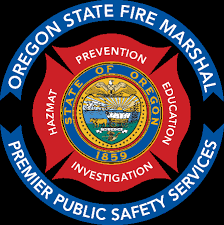 Task Force Leader Expectations
From a Division / Group Supervisor perspective
Mark Corless
Tom McGowan
2023 Mobilization Guide
Task Force Leader Guidebook
DIVS hot buttons
[Speaker Notes: TFL Guidebook – Page 3 (2022 edition)
Briefings - TFLs - ENGBs minimum (sometimes space is limited so will be TFLs only), rest can be getting ready (attend Breakouts as well)
Equipment
Debrief with outgoing– water sources, hazards, big issues that may pop up
LCES – does it work? Will it continue to work throughout shift, constant evaluation. Let DIVS know locations of TRA and Safety Zones
All resources working – LCES in place etc.. Report to DIVS so they can let COMMS at camp know – “All resources on the line, LCES in place and engaged”
No Surprises!!! 
accidents/injuries no matter how small report to DIVS
Firing OPS need DIVS and OPS approval prior to implementing. No matter how small

ALS equipped means personnel and equipment including pain meds

Monitor your folks - 24hr coverage means just that, but we need to be mindful of work/rest ratio’s after the first or second OPS period

Hot Buttons - from the DIVS group
Know who works for you, apparatus contact info ETC
Depth of Task Force - Qualified folks above or beyond their riding assignment, Trust but verify they have the skills and ability - proof
PPE - have it? Wear it
Fueled ready to go
Phone Apps - usernames passwords all done before leaving camp
Radios programmed and you know how to use them and what to scan- ask DIVS for clarification
Comms plan is understood, scanning wildland resource channels you are working close to and can change as needed
Train when you can - IRPG, 8 line, etc
Taskbooks - if folks are working on things let DIVS know, they can help facilitate training opportunities with Wildland resources if appropriate
Let DIVS know where you are sleeping
Timely transition to line from camp- folks are waiting on you!]